A guide to the Revised Year 11 Assessments
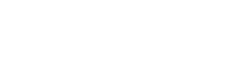 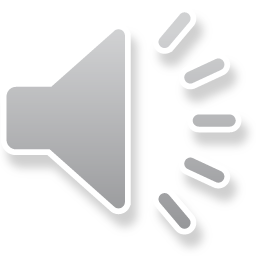 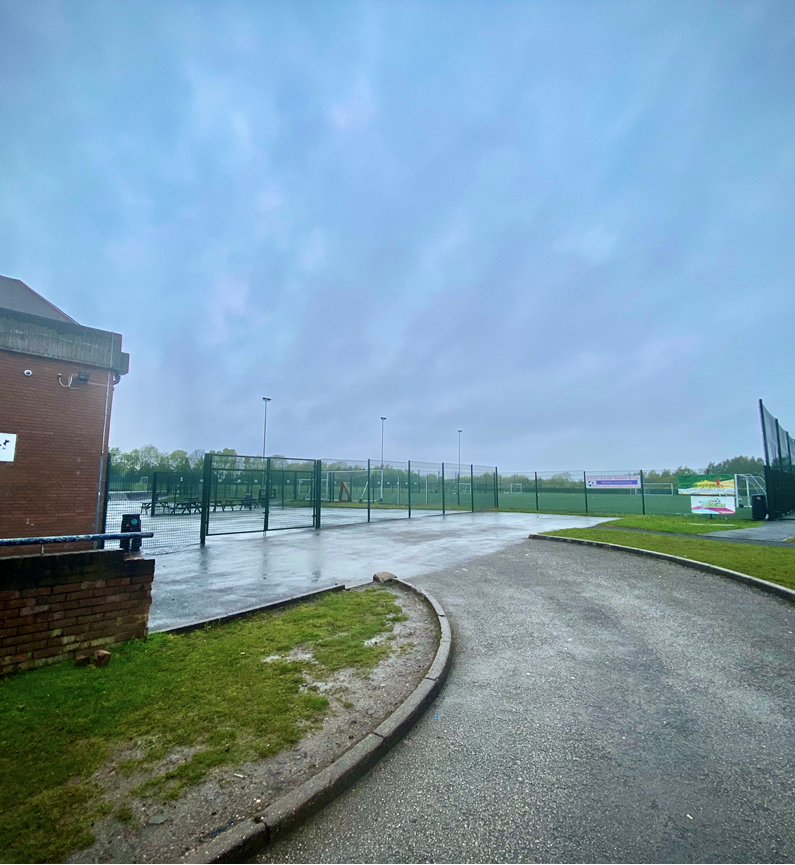 Arrival each morning…
You will be met by staff on duty there and led into the yard to line up on the yellow lines in your revised seating plan. These will be posted on the windows near the Sports Hall and staff will have a copy to refer to as well.
You will be sat in the same seat for every assessment you take if you are in the Sports Hall, Gym or I Block.
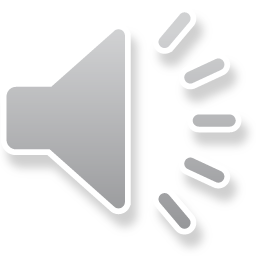 There are times when you will sit two assessments each morning.
Between each assessment there will be a 15 minute break. 
Due to current COVID restrictions and to prevent the possibility of a positive case impacting on other students, you need to remain in your seat during that break, but you will be free to chat to the people around you. We will provide you with something to eat and drink free of charge.
Once you have completed the next assessment you will leave the exam room from the nearest external door and you a free to go home.
Breaks between assessments…
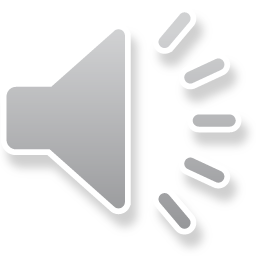 Morning and afternoon assessments…
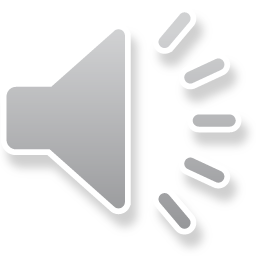 Sticking to your Year 11 bubble…
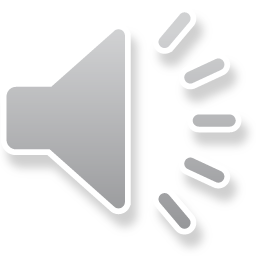 Equipment & uniform…
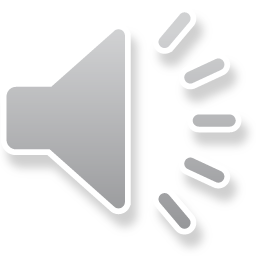 Lessons between assessments
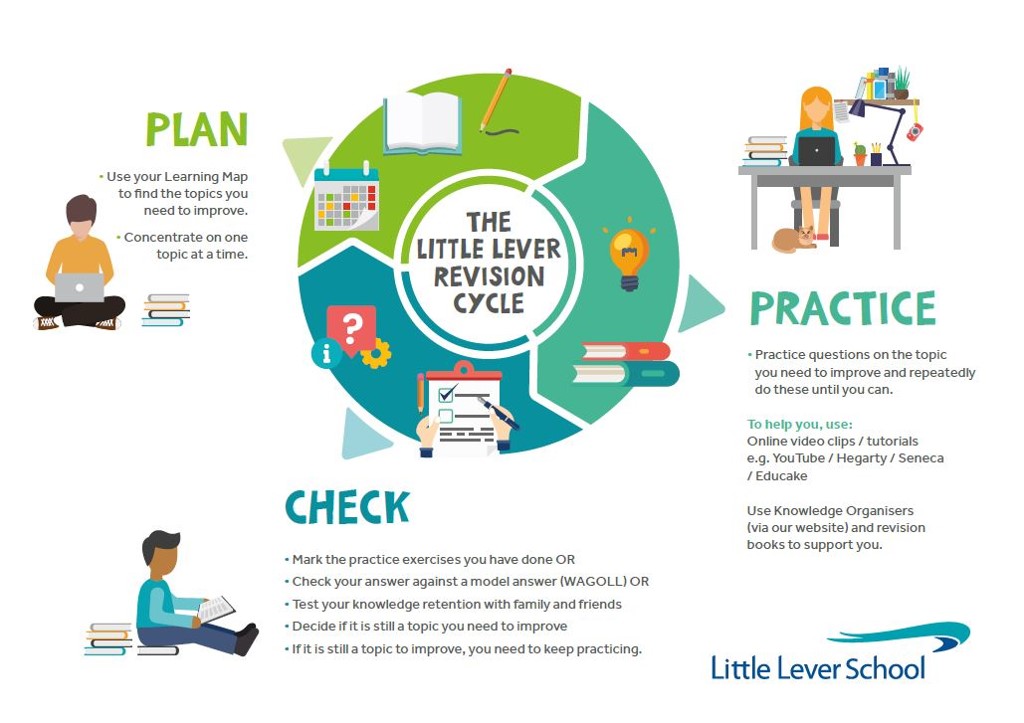 Please keep an eye on your Google Classroom class announcements. 
Your teachers will inform you whether to attend a live lesson on Google Meet OR they may set revision work for you to complete prior to the next assessment.
Remember to use our Little Lever Revision Cycle when studying at home.
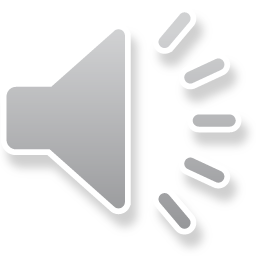